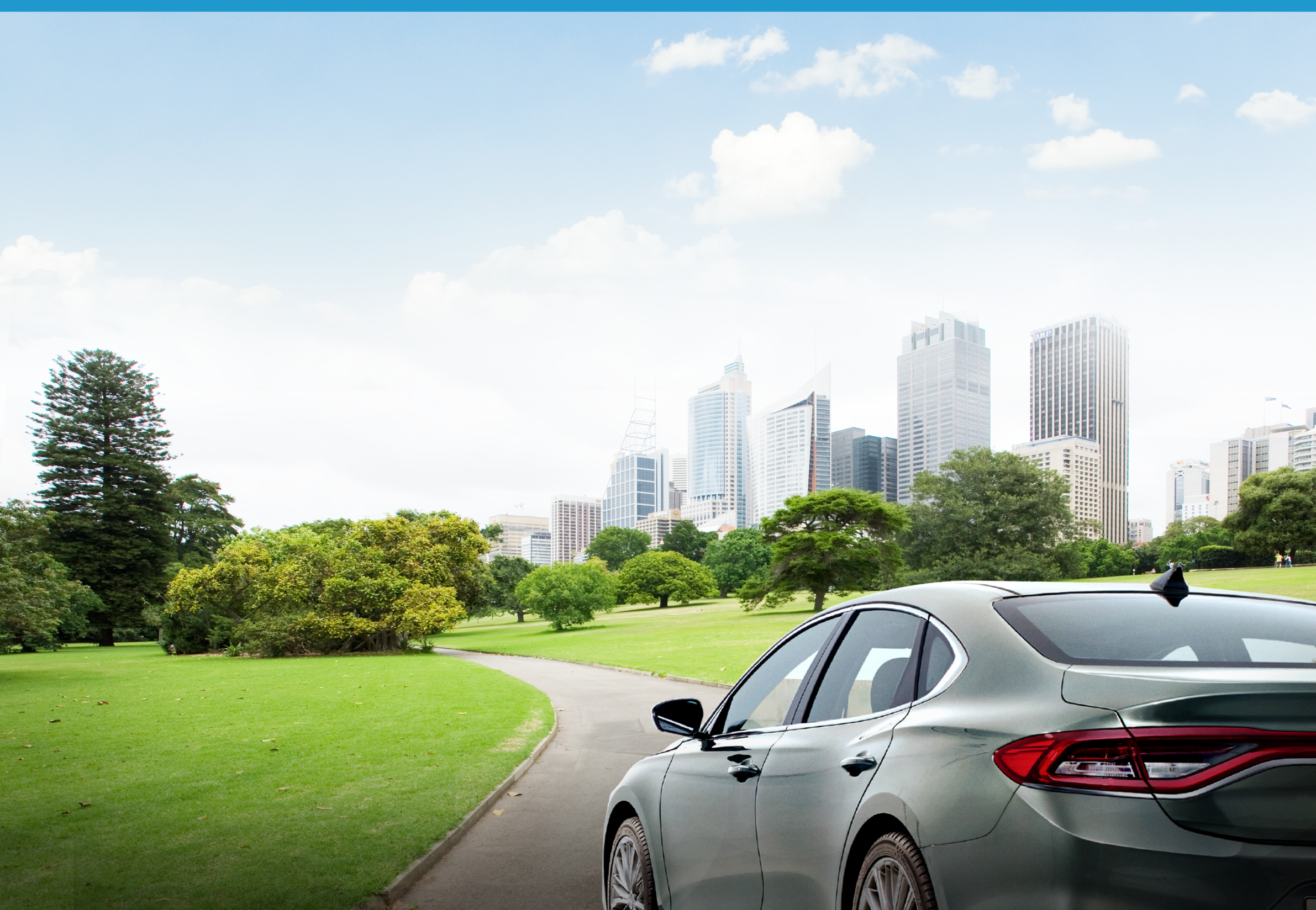 Rev5. 19. 2. 25
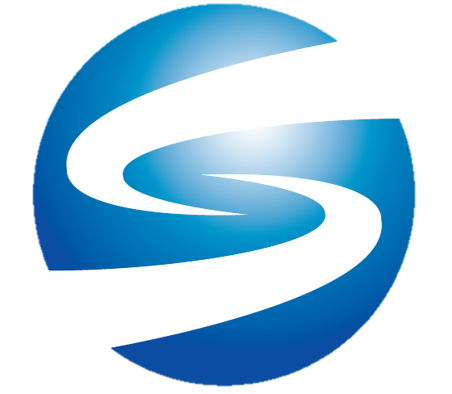 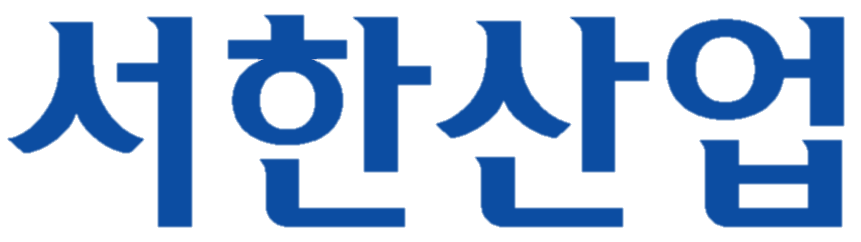 SEOHAN
The Automotive Parts Manufacturer
서한산업 회사소개서
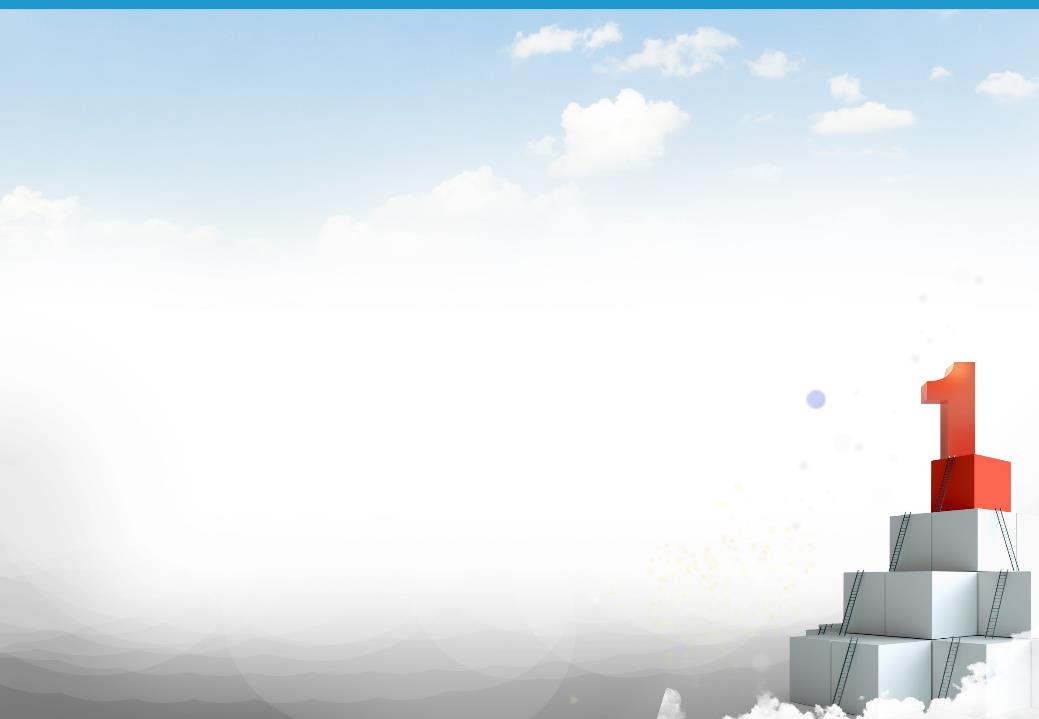 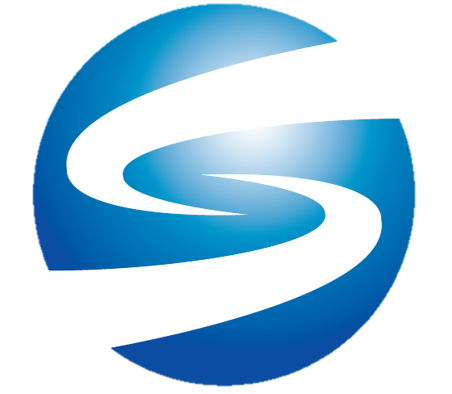 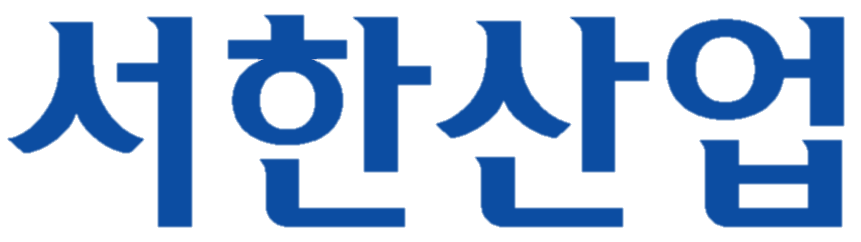 CONTENTS
인증서 현황
계열사
회사 개요
회사 연혁
조직 구성
연도별 매출 및 실적 현황
고객사 현황
사업장 현황
제품 소개
연구소 개요
연구 개발 로드맵
연구 현황
인증서 현황 및 계열사
회사 일반 현황
매출 현황 및 고객사
사업현황
연구 개발
05.
01.
02.
03.
04.
회사 개요
| Company introduction
01
자동차를 선택하는 새로운 기준, 서한산업의 첨단 제품이 만들어 갑니다.
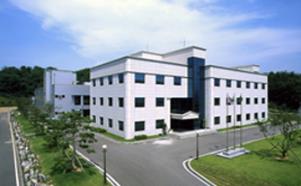 The World Best Leading Company  in  High-Tech Auto Parts!!
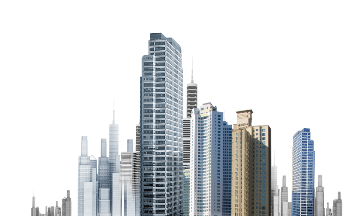 1
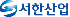 회사 연혁
| Company history
01
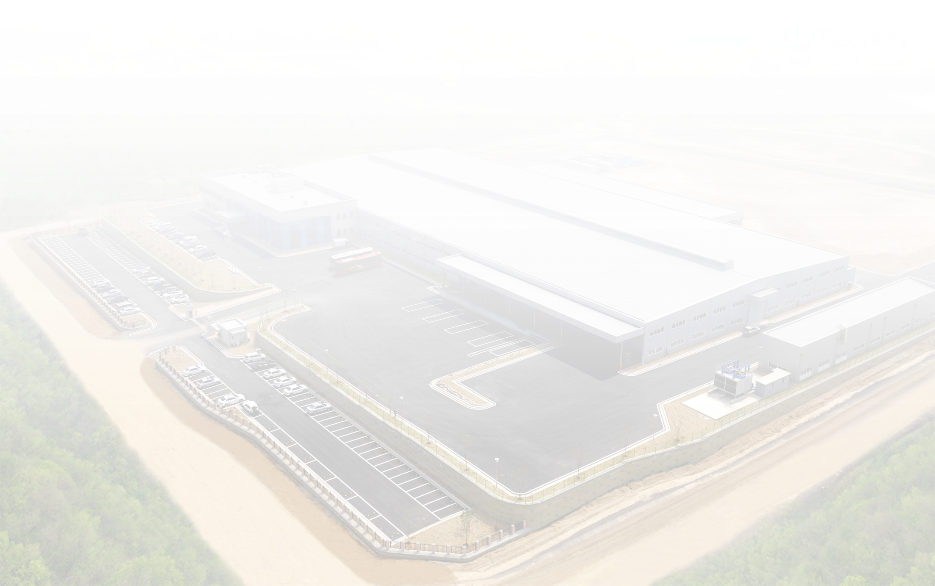 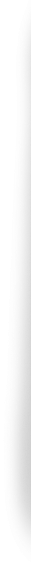 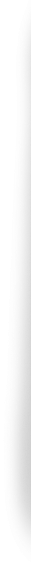 1996 ~ 2000년
2001~ 2010 년
2011 ~ 현재
1996. 04 :  서한산업 법인 설립
1998. 01 :  서한산업 제 1공장 준공
1998. 03 : Chassis 제품 생산
1999. 07 : H/Shaft 공장 증축
1999. 08 : H/Shaft 제품 생산
1999. 09 : Cross Groove Joint 미국 수출 개시
2002. 01 : 연구소 설립 인가 (통합연구소 출범)
2003. 11 : 서한산업 제 2공장 준공
2005. 01 : HMC  〮KMC 1차업체 등록 
2007. 05 : 전국중소기업인대회 산업자원부장관 표창
2007. 09 : Cross Groove Joint 국산화 양산 개시
2008. 06 : 북미 공장 준공
     (서한오토 USA, 서한NTN USA)
2009. 10 : 재제조 사업 개시
2009. 11 : 무역의 날 ‘5천만 불 수출의 탑‘ 수상
2010. 05 : 아산물류센터 준공
2010. 11 : 무역의 날 ‘1억 불 수출의 탑‘ 수상
2012. 11 : 무역의 날 ‘2억 불 수출의 탑‘ 수상
2013. 01 : 서한산업 제 3공장 준공
2016. 03 : 멕시코 공장 준공 (서한오토 멕시코)
2016. 07 : 서한산업 제 3공장 증축 완공 (C동)
2017. 01 : HKMC 기술5스타 인증 획득
2017. 06 : 과학기술정보통신부 ‘IR52 장영실상’ 수상
2017. 11 : HMC ‘제품 개발 우수 협력사상‘ 수상
2017. 12 : ISO22301:2013 인증 획득
2018. 05 : IATF16949:2016 인증 획득
2
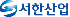 조직 구성
| Organization structure
01
사무직 인원 95명
(2018년 기준)
기획본부
영업총괄실
구매총괄실
기술연구소
회장
부회장
대표이사
I
T
센터
관리실
생산실
품질관리실
생산관리팀
생산팀
생산기술실
경영지원팀
생산기술2팀
생산기술1팀
설비보전팀
프로젝트관리팀
품질보증팀
경리팀
관리팀
품질관리팀
업체협력팀
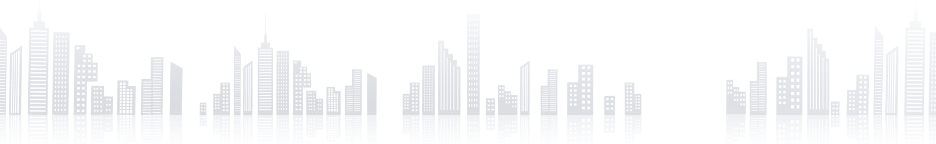 3
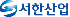 연도별 매출 및 2018년 실적 현황
| Present condition on sales
02
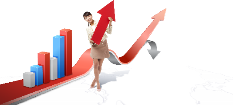 연도별 매출 및 성장률 현황
5,000억
-2.4%
3.3%
-2.0%
11.3%
4,000억
4,776억 원
4,663억 원
3,000억
4,624억 원
4,571 원
4,154억 원
2,000억
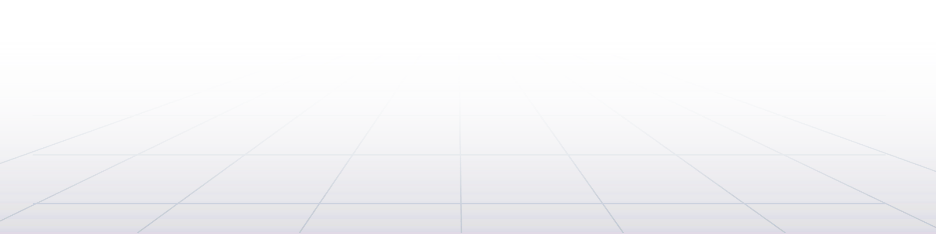 1,000억
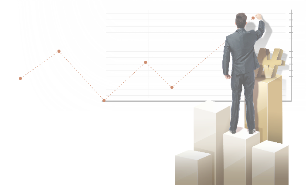 2018
2014
2015
2016
2017
4
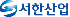 45%
77%
33%
20%
연도별 매출 및 2018년 실적 현황
22%
| Present condition on sales
02
3%
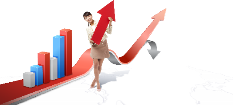 578억 원
CHASSIS
CHASSIS
2018년 내수 및 해외 시장 실적
2,520억 원
418억 원
658억 원
282 원
115억 원
내수 시장 실적 현황
해외 시장 실적 현황
내수 시장 72%
해외 시장 28%
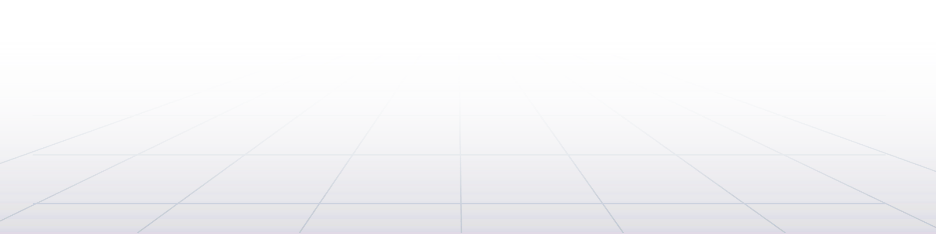 HALFSHAFT
HALFSHAFT
CVJ
CVJ
5
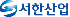 고객사 현황
| Customers
02
최고의 품질과 서비스, 끊임없는 신제품 개발로 고객만족 실현 !
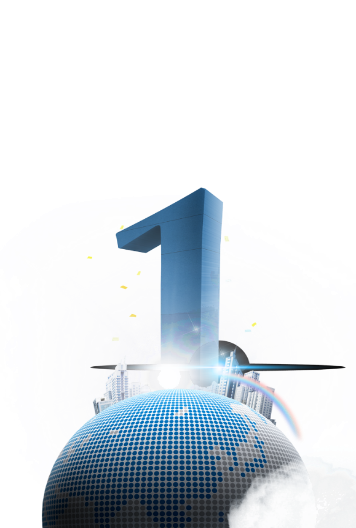 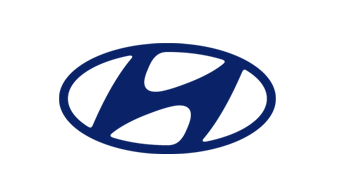 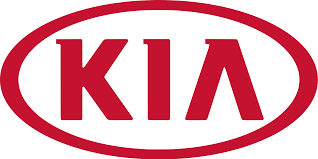 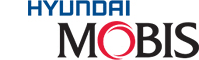 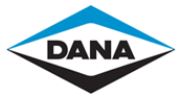 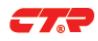 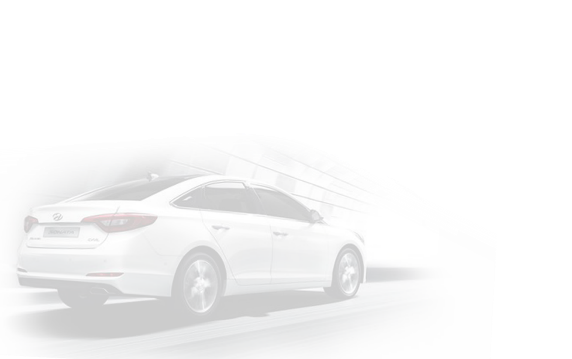 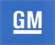 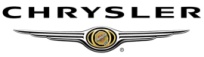 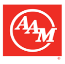 6
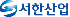 사업장 현황
| Places of business
03
서한산업은 각 사업장의 완벽한 시너지를 발휘하여 초일류 Global 회사로 입지를 이어갑니다.
· 제 1공장 ·
· 제 3공장 ·
· 제 2공장 ·
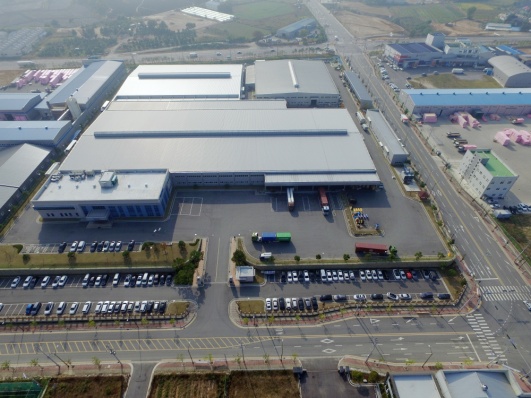 소재지 : 충북 진천군 덕산면 인석로 95-13
 대표전화 : 043-530-3079
 대지 : 11,588평 [38,307㎡] 
 생산제품 : Front Knuckle, Rear Carrier
소재지 : 충북 진천군 덕산면 신척산단 4로 29
 대표전화 : 043-531-6026
 대지 : 15,051평 [49,757㎡]
 생산제품 : Front Axle Ass｀y ,  
                       Axle & Brake Complete Ass｀y
                       Cross Groove Joint
소재지 : 충북 진천군 덕산면 인석로 159-21
 대표전화 : 043-530-3086
 대지 : 8,477평 [28,022㎡]
 생산제품 : Halfshaft Ass｀y , Innershaft
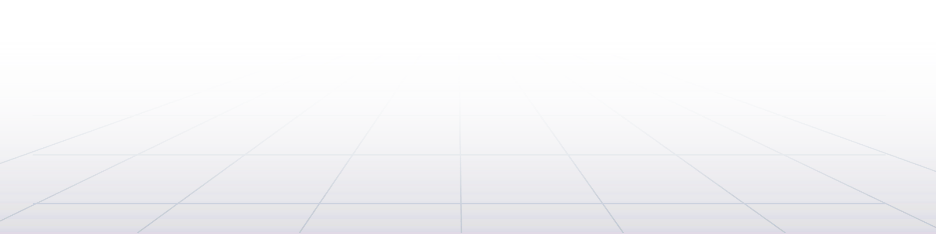 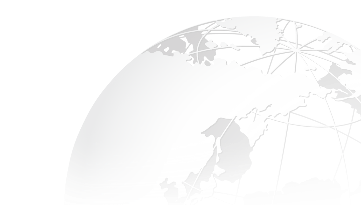 7
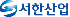 제품 소개
| Introduce productions
03
Rear Axle
Front Axle
Innershaft
Cross Groove Joint
Halfshaft
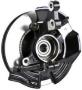 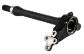 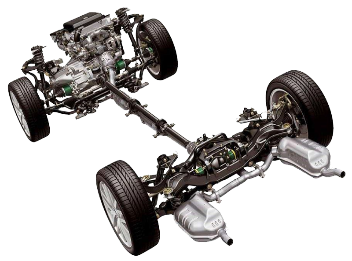 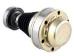 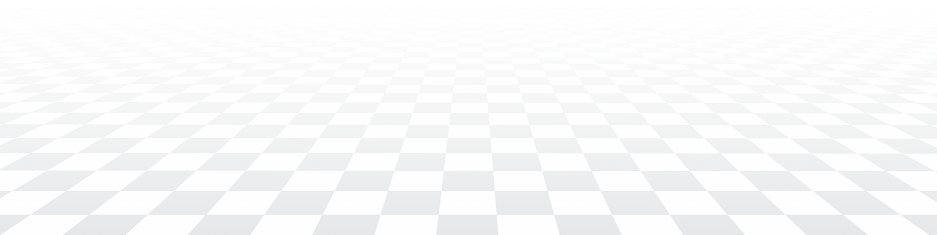 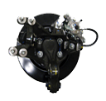 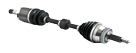 8
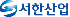 제품 소개
| Introduce productions
03
Halfshaft
Innershaft
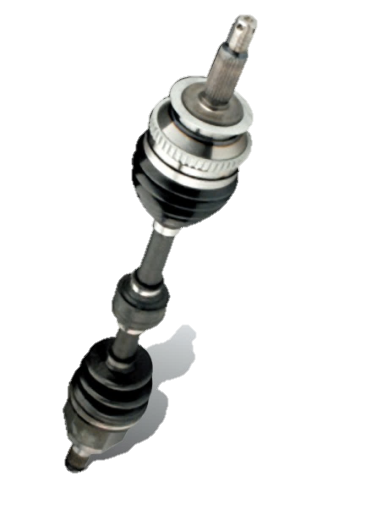 미션으로부터 나오는 동력을 F/Axle로 전달하고, 차량 회전 시 등속도 구동을 가능하게 하는 역할
국내 LF, IG, JF, YG, UM, AG
해외 LFa, JFa, UMa 등의 차종에 적용
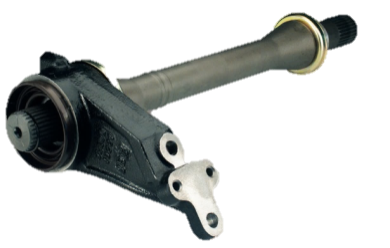 변속기와 Halfshaft를 연결하는 부품으로 중·대형 및 고급 차량에 선택적으로 적용
국내 LF, IG, JF, YG, UM, AG 
해외 LFa, JFa, UMa 등의 차종에 적용
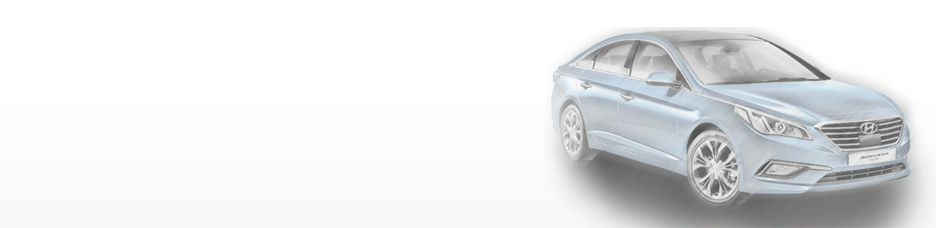 9
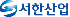 제품 소개
| Introduce productions
03
Front Axle Ass’y
Rear Carrier Ass’y
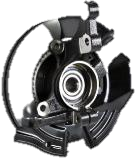 전륜 서스펜션을 구성하는 부품으로 제동, 조향, 동력 전달, 차량의 하중을 지지하는 역할
국내 LF, JF, IG 등의 차종에 적용
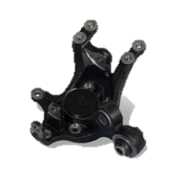 후륜 서스펜션을 구성하는 부품으로 차량의 하중을 지지하는 역할
국내 LF, IG, JF 등의 차종에 적용
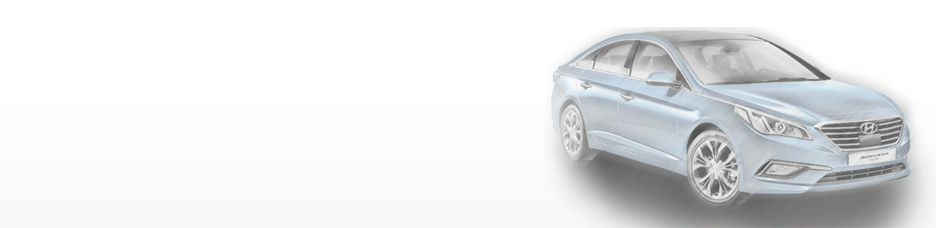 10
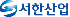 제품 소개
| Introduce productions
03
Front Axle & Brake Complete Ass’y
Rear Axle & Brake Complete Ass’y
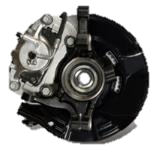 전륜 서스펜션을 구성하는 부품으로 제동, 조향, 동력 전달 차량의 하중 지지 및 휠 스피드를 감지하는 역할
국내 YD, YG, DE
해외 LFa, JFa, AN, UMa, ADa 등의 승용 차종에 적용
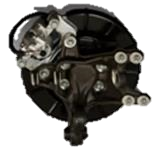 후륜 서스펜션을 구성하는 부품으로 제동, 주차 브레이크 및 차량의 하중을 지지하는 역할
국내 YG, DE 등의 차종에 적용
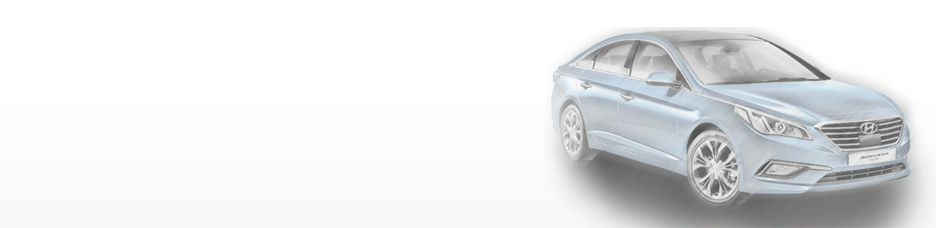 11
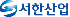 제품 소개
| Introduce productions
03
Cross Groove Joint
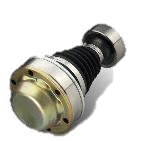 전륜 구동[FR] 또는 4륜 구동[4WD] 방식 차량의 엔진에서 발생한 동력을 변속기로부터 변속 받아 디퍼렌셜과 뒷 타이어로 전달하는 역할
국내 TL, HM, DM, NC, QL, UM, TQ 4WD
해외 Chrysler L Family, AN, UMa 등의 4륜 구동 차종에 적용
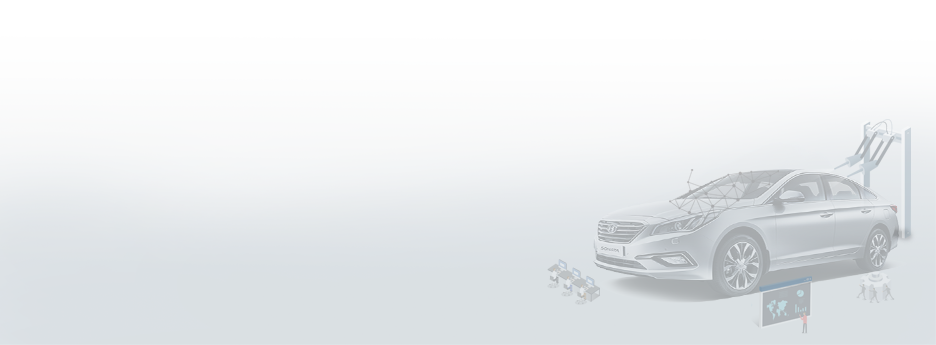 No. 1
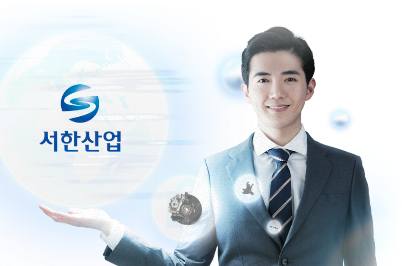 New Technologies,
              Seohan Industries
12
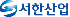 연구소 개요
| Seohan engineering research institute
04
서한기술연구소(SERI) : Seohan Engineering Research Institute
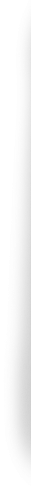 조직 구성
샤시연구개발센터     - 샤시설계 1/2/3/4팀
     - 샤시시험팀
연구지원실
     - 선행기획팀
     - 설계원가팀
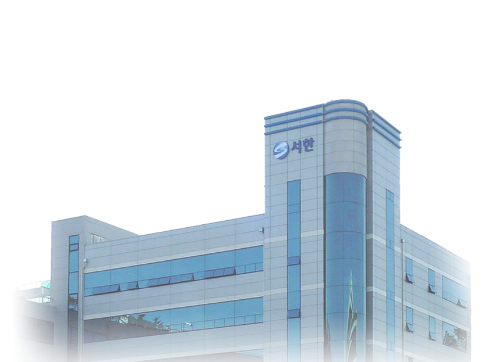 연혁
1997. 03 : 한국프랜지 연구소 설립 (울산)
 2001. 01 : 서한기술연구소 설립 (진천)
 2012. 10 : 연구소 이전 (동탄)
 2013. 01 : 서한산업, 한국프랜지, 캄텍 3사 연구소 통합 운영
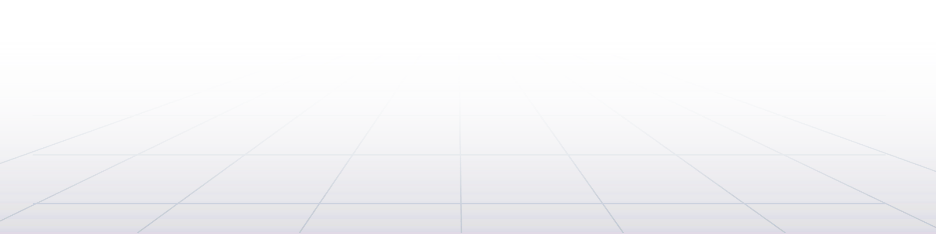 기술연구소
연구시설      - 사무동 3,147㎡ 
     - 시험동 3,150㎡ 
     - 부대시설 3,123㎡
13
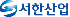 연구 개발 로드맵
| Research and development roadmap
04
기술 수준
기본 성능 확보
기술 경쟁력 확보
기술 선도 능력
신개념 시스템
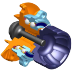 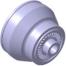 기술자립
경량화
고급화
모듈화
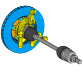 고효율 8볼 Joint
 카운터 트랙 Joint
 MTS, 무가공 단조
 P/Shaft용 TJ 및 8볼 CJ 
 SUS 및 고성능 Disc
저진동 및 고절각 Joint
 H/Shaft 및 P/Shaft용 CJ 
 알루미늄 Carrier 소재
 이종재질 Disc, WTS
독자 설계 및 제품
 최적 설계기술 
 부품 신뢰성 향상
신개념 Joint
 H/Bearing 기술 개발
 Face Spline Joint
 모듈화 기술 개발
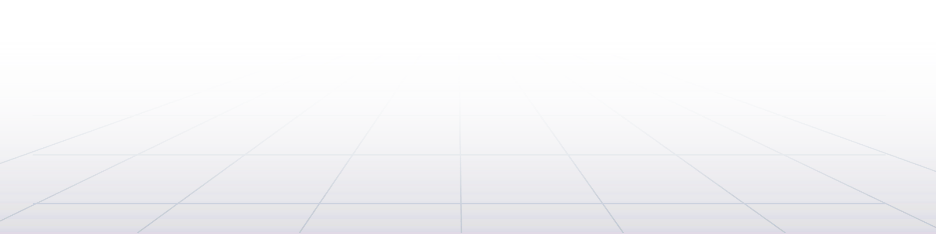 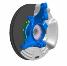 2002
2006
2014
2020
14
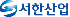 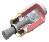 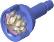 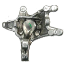 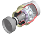 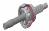 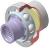 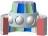 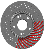 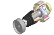 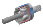 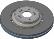 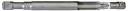 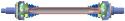 연구 현황
| Research and development
04
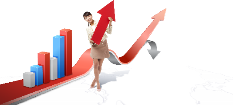 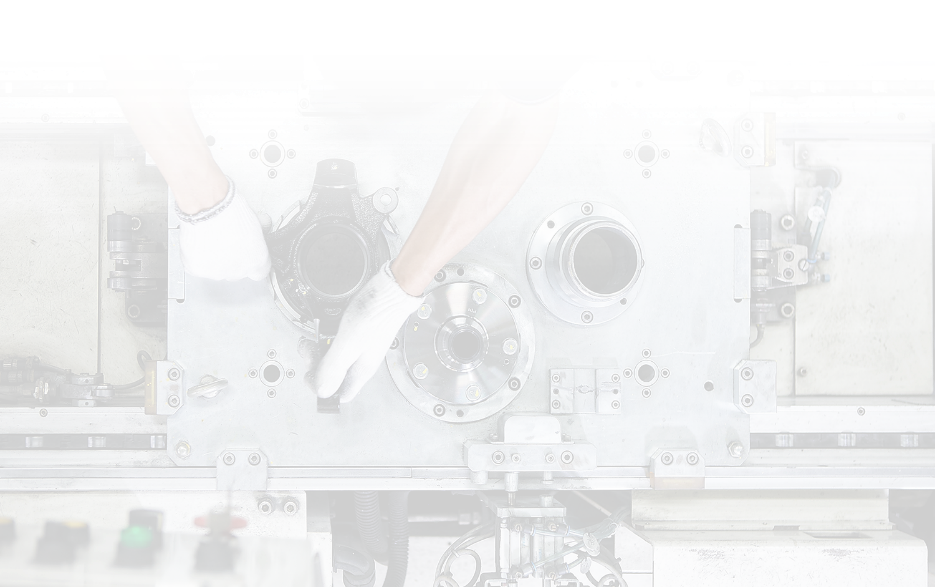 Halfshaft
· 고절각/고효율 Joint·
· 저진동 Joint·
· Cross Groove Joint ·
· 중공축 ·
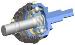 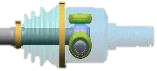 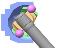 UBJ
HBJ (8-Ball Type)
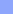 LSJ (Least Shudder Joint)
 Shudder (출발 시 차량 진동) 및 Idling 진동 저감
UBJ (Undercut free Joint) / HBJ (High Efficiency Joint)
 Outboard 꺽임각 증가 → 차량 선회반경 축소
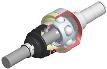 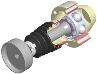 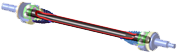 WTS (Friction Welding Tubular Shaft)
 MTS (Monoblock Tubular Shaft)
 중량 절감, 진동 소음 및 비틀림 강도 개선
후륜 구동 Halfshaft용 등속조인트
 RWD & 4WD Propeller Shaft용 등속조인트
 Backlash 및 중량 절감
15
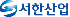 연구 현황
| Research and development
04
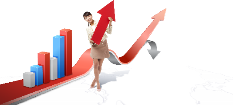 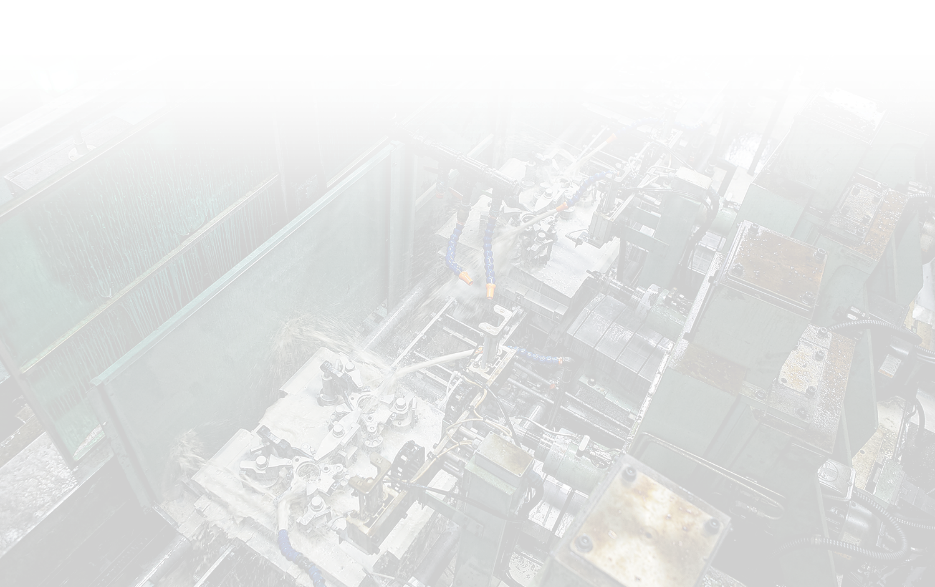 Axle
· 하이브리드 Disc ·
· 알루미늄 Knuckle & Carrier ·
· 고강성 고인성 Knuckle ·
· 경량화 Corner Module ·
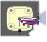 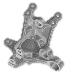 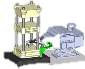 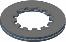 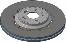 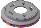 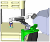 알루미늄 전자교반 고압주조 Knuckle/Carrier
  중량 절감 (주물 대비 약 50%)
이종재질 (AL+FC) 주조 접합 기술
 대형 승용차 Disc 중량 절감 (2.5kg/대)
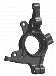 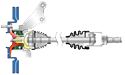 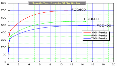 Halfshaft + Axle의 모듈화
 중량절감 (2.7kg/대) 및 횡강성/N.V.H 성능 향상
고강도 고인성 재질 (FCD700)
 중량 절감 (FCD500 대비 10%)
16
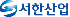 인증서 현황
| Quality Certifications
05
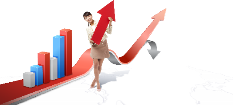 보유 인증서
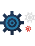 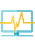 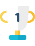 기본성능확보
기술 경쟁력 확보
신개념 시스템
IATF16949
ISO14001
OHSAS18001
ISO22301
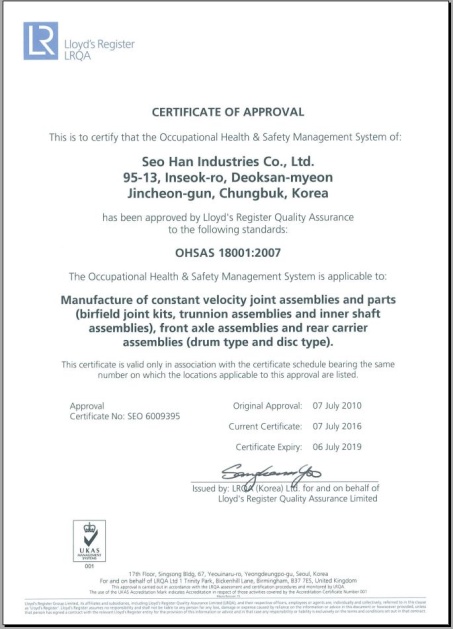 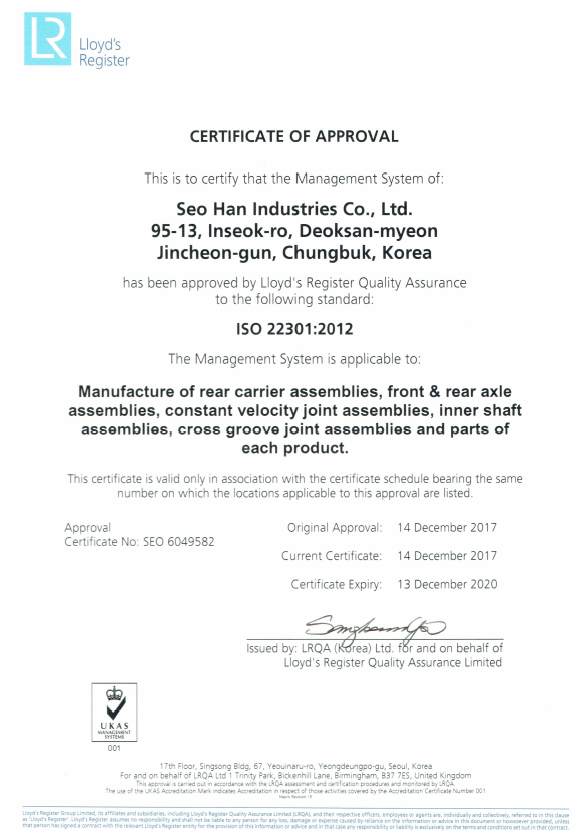 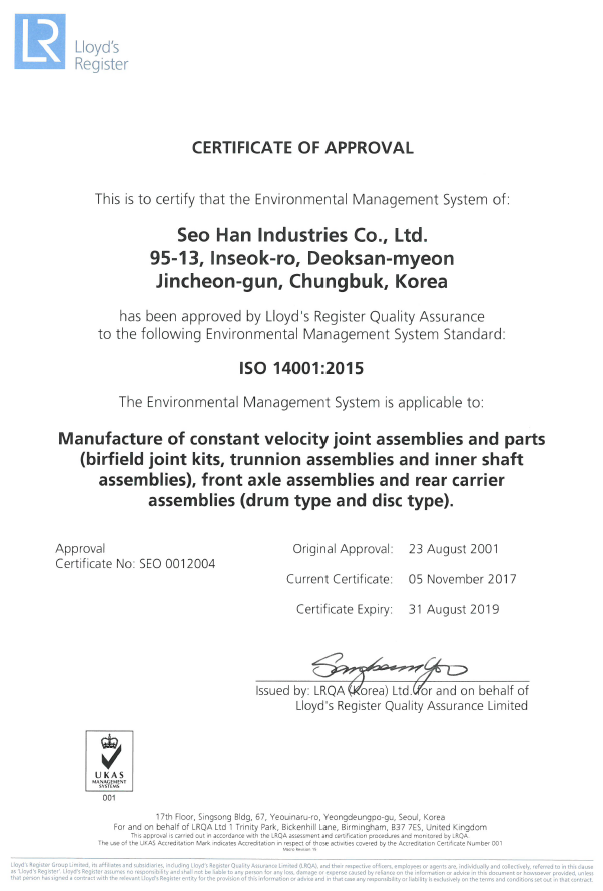 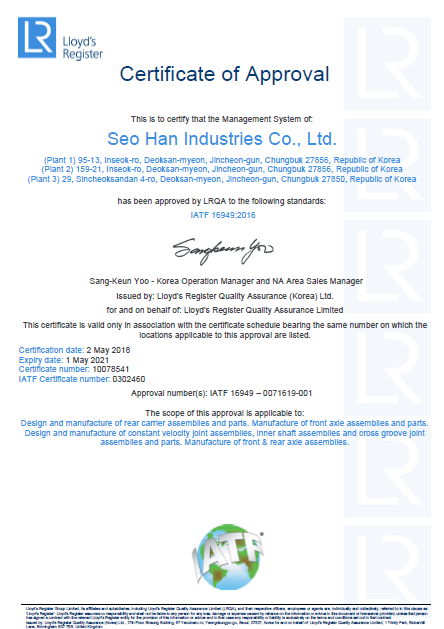 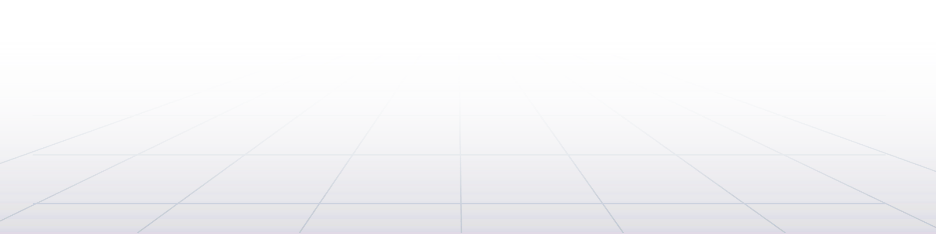 17
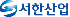 계열사
| Affiliated companies
05
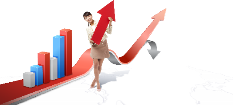 국내 계열사
· 서울사무소(서울) ·
· 서한기술연구소(동탄) ·
· 엠테스(안산) ·
· 서한Warner(평택) ·
· 서한산업(진천) ·
· 캄텍(진천) ·
· 서한ENP(경주) ·
· 서한NTN베어링(경주) ·
· 한국프랜지(울산) ·
· AMG (경주) ·
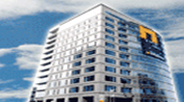 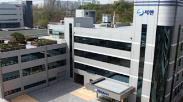 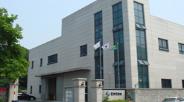 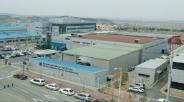 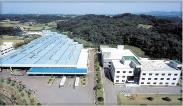 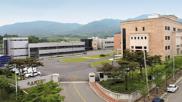 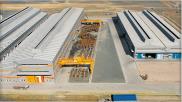 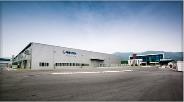 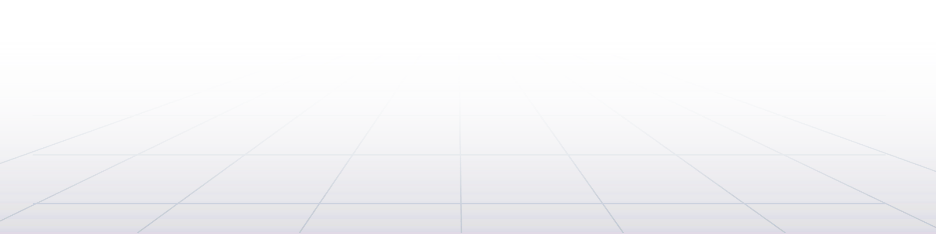 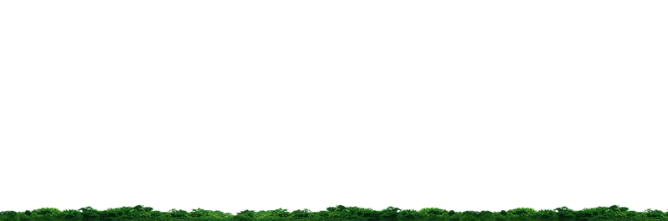 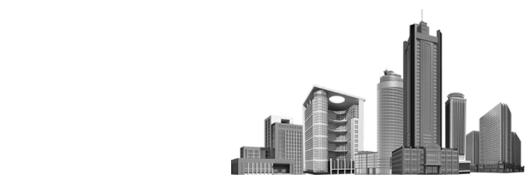 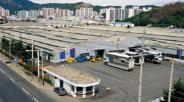 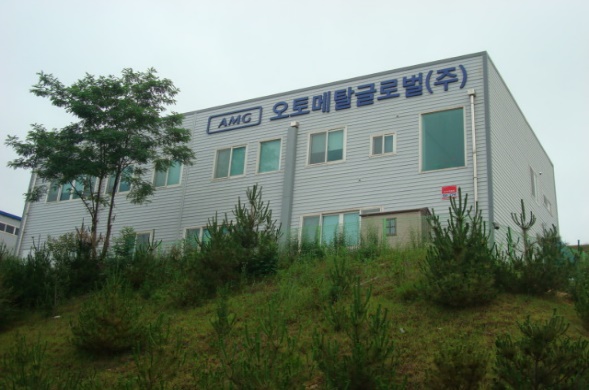 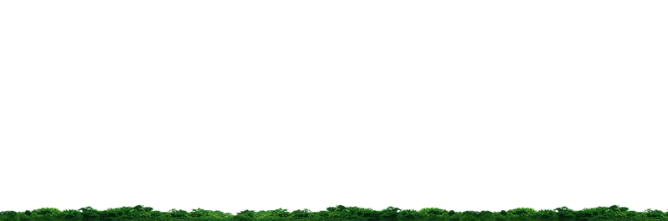 18
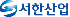 계열사
| Affiliated companies
05
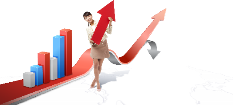 해외 계열사
· 서한오토 USA ·
· 서한오토 멕시코·
· 북경 서한NTN ·
· 장가항 캄텍 ·
· Kofco USA Inc ·
· 중경 서한NTN ·
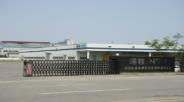 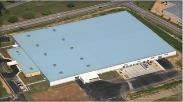 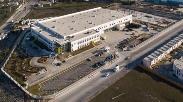 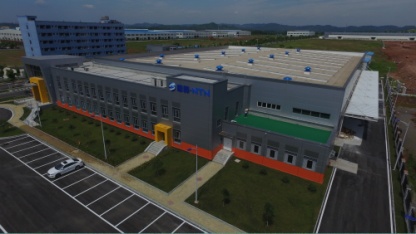 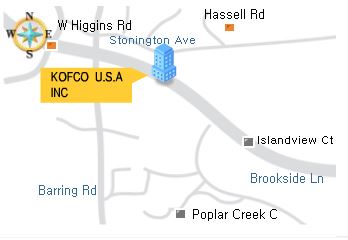 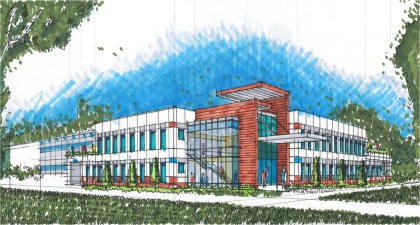 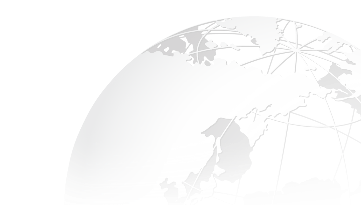 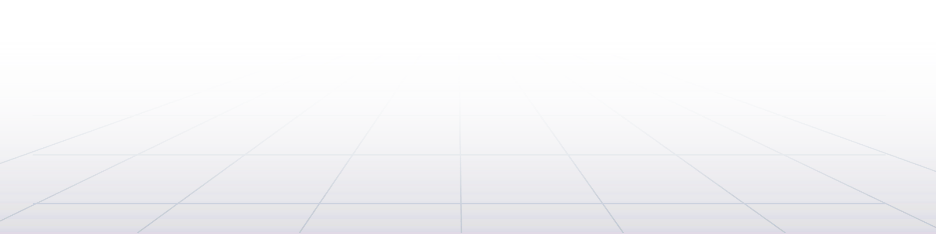 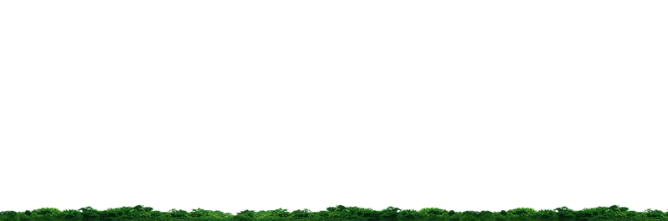 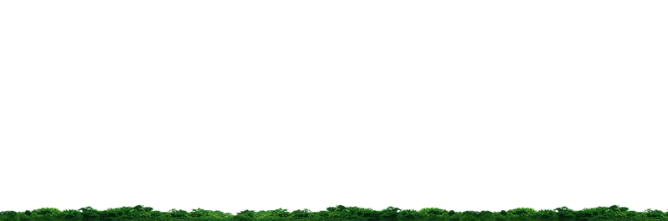 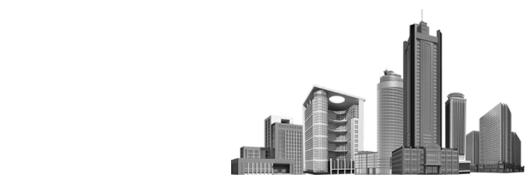 19
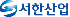 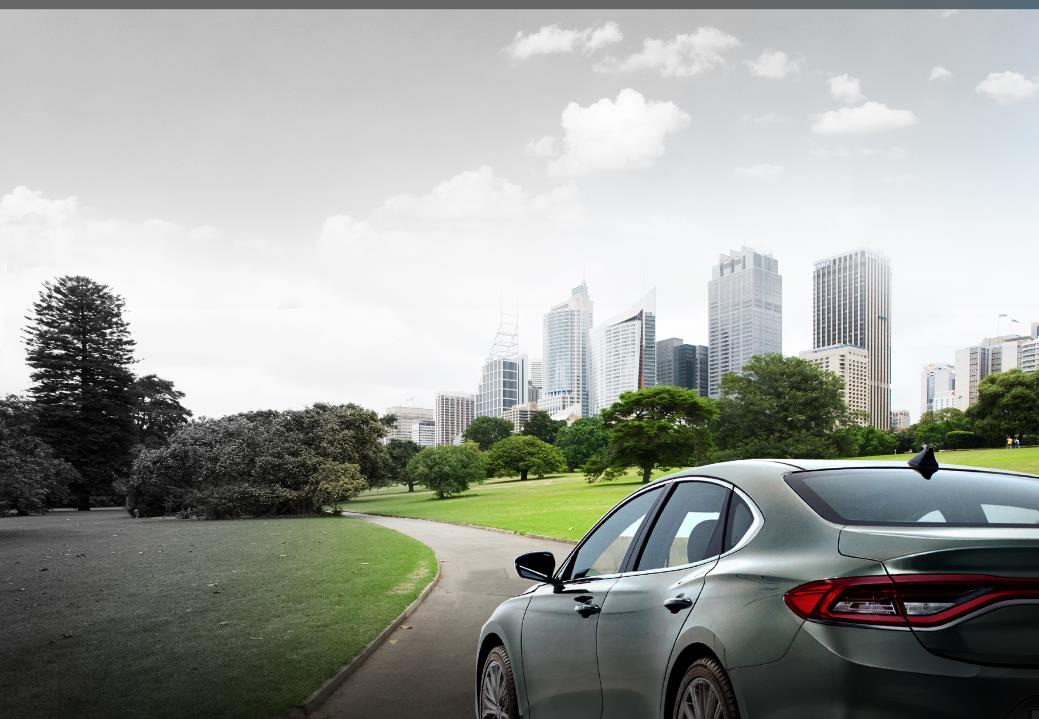 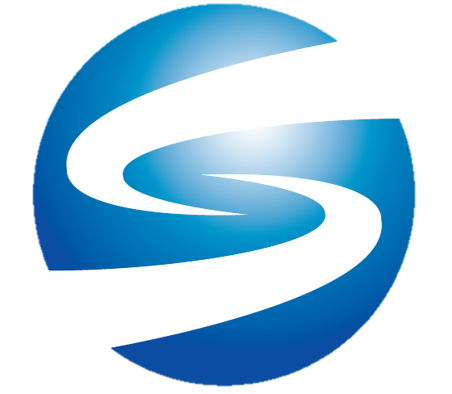 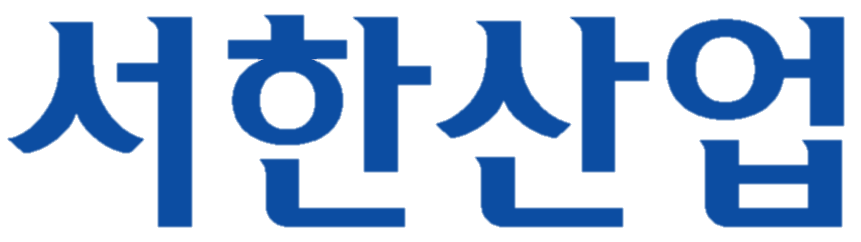 감사합니다
SEOHAN The Automotive Parts Manufacturer